МБДОУ  детский сад №171  г. ИРКУТСКА    группа «БУКВАРЕНОК»
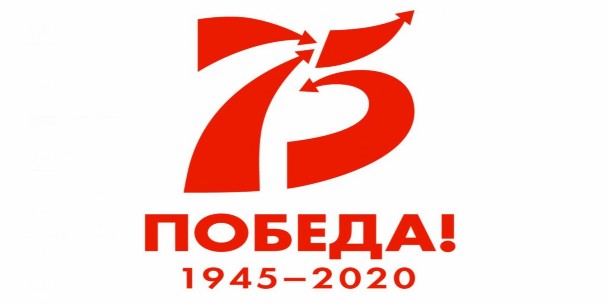 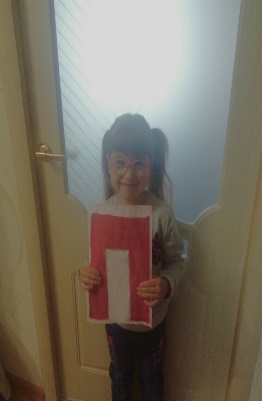 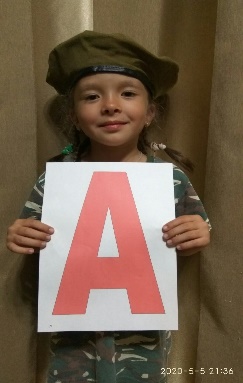 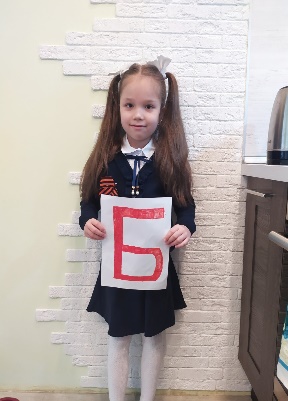 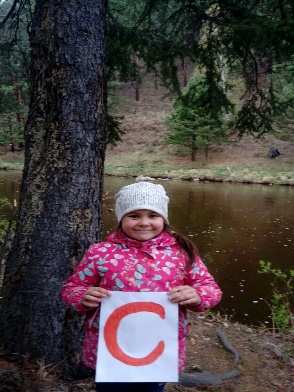 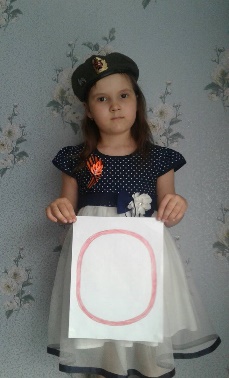 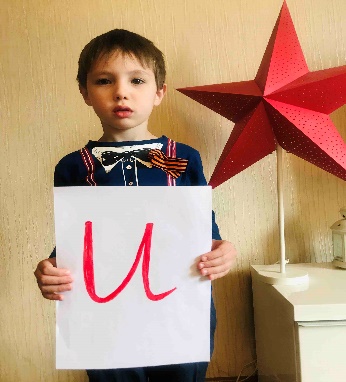 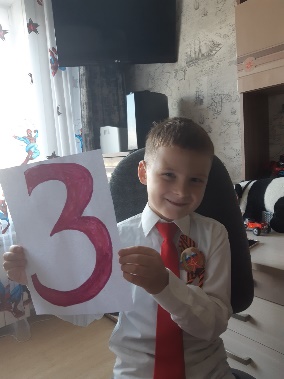 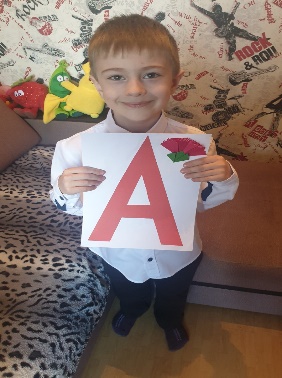 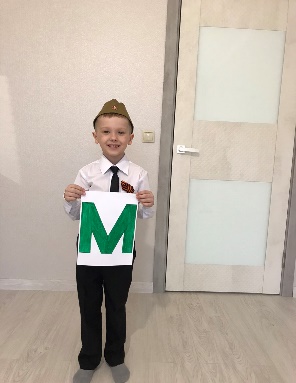 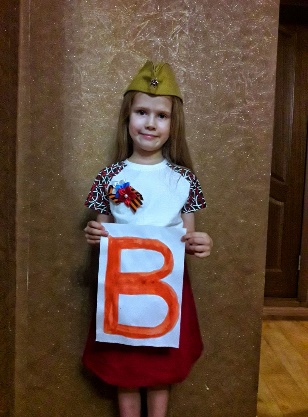 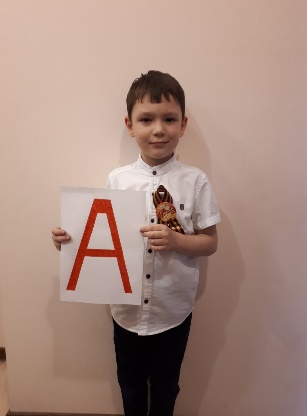 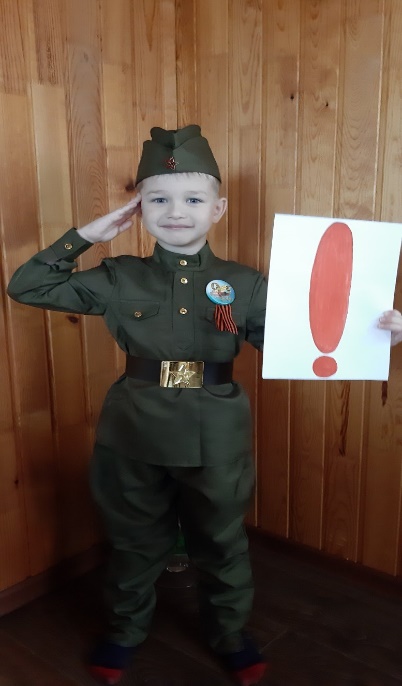 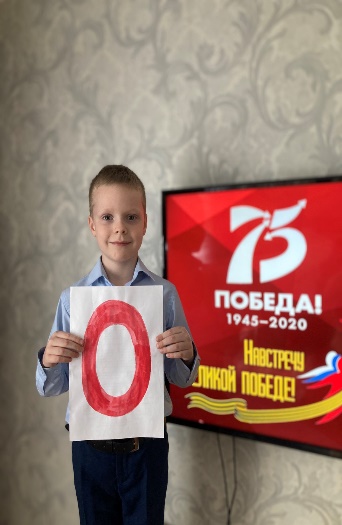 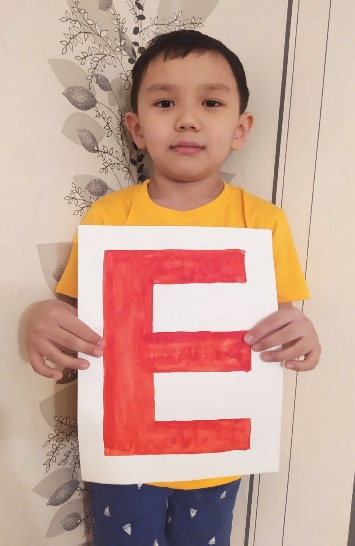 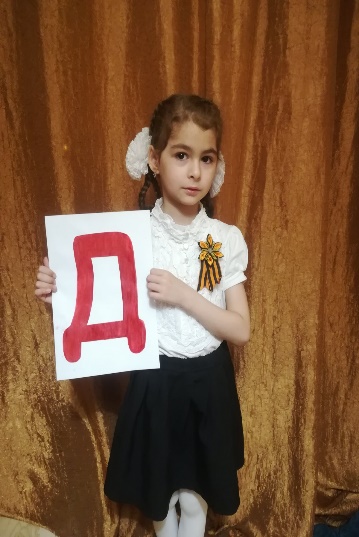 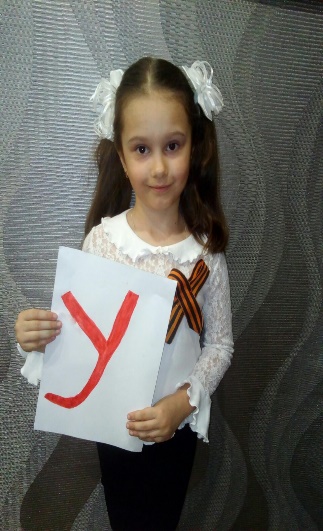 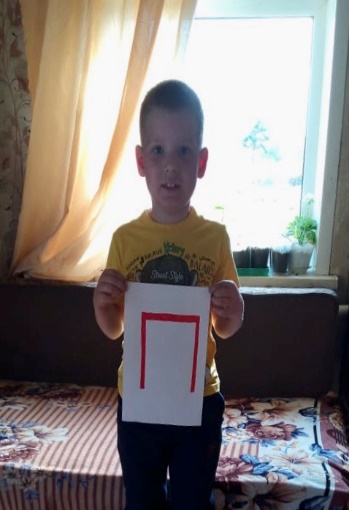 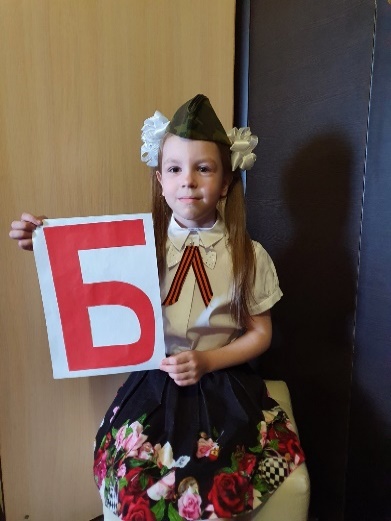